Iowa e-Learning Central Launch Webinar
January 2022
[Speaker Notes: Stacie:
[Stacie will have the PPT displayed]]
Agenda
Overview
Resource Library
Course Repository
Student/Course Exchange
Demonstration
Questions and Answers
Webinar Purpose 
The purpose of today’s webinar is to provide a brief overview of Iowa e-Learning Central and respond to your initial questions.
[Speaker Notes: Stacie]
Overview
Resource Library, Course Repository, and Student/Course Exchange
[Speaker Notes: Stacie:]
What is Iowa e-Learning Central?
Iowa e-Learning Central is an online exchange that supports collective efforts to engage in high-quality online learning for Iowa:
Educators, 
Students, and 
Families. 
Iowa e-Learning Central has three primary components:
Resource Library
Course Repository
Student/Course Exchange
Coming this spring
[Speaker Notes: Stacie:]
Iowa e-Learning Central
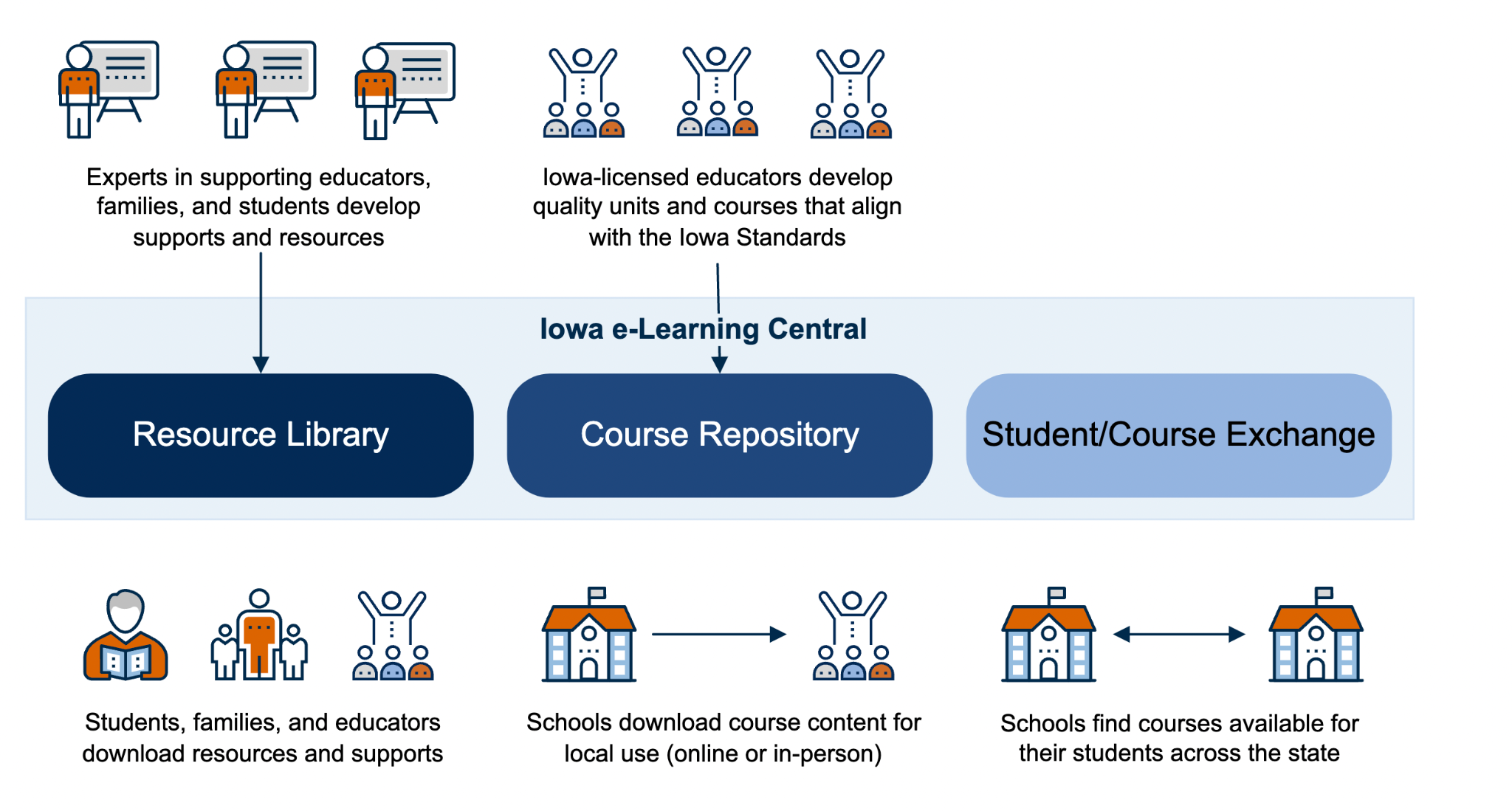 [Speaker Notes: Gwen]
Resource Library
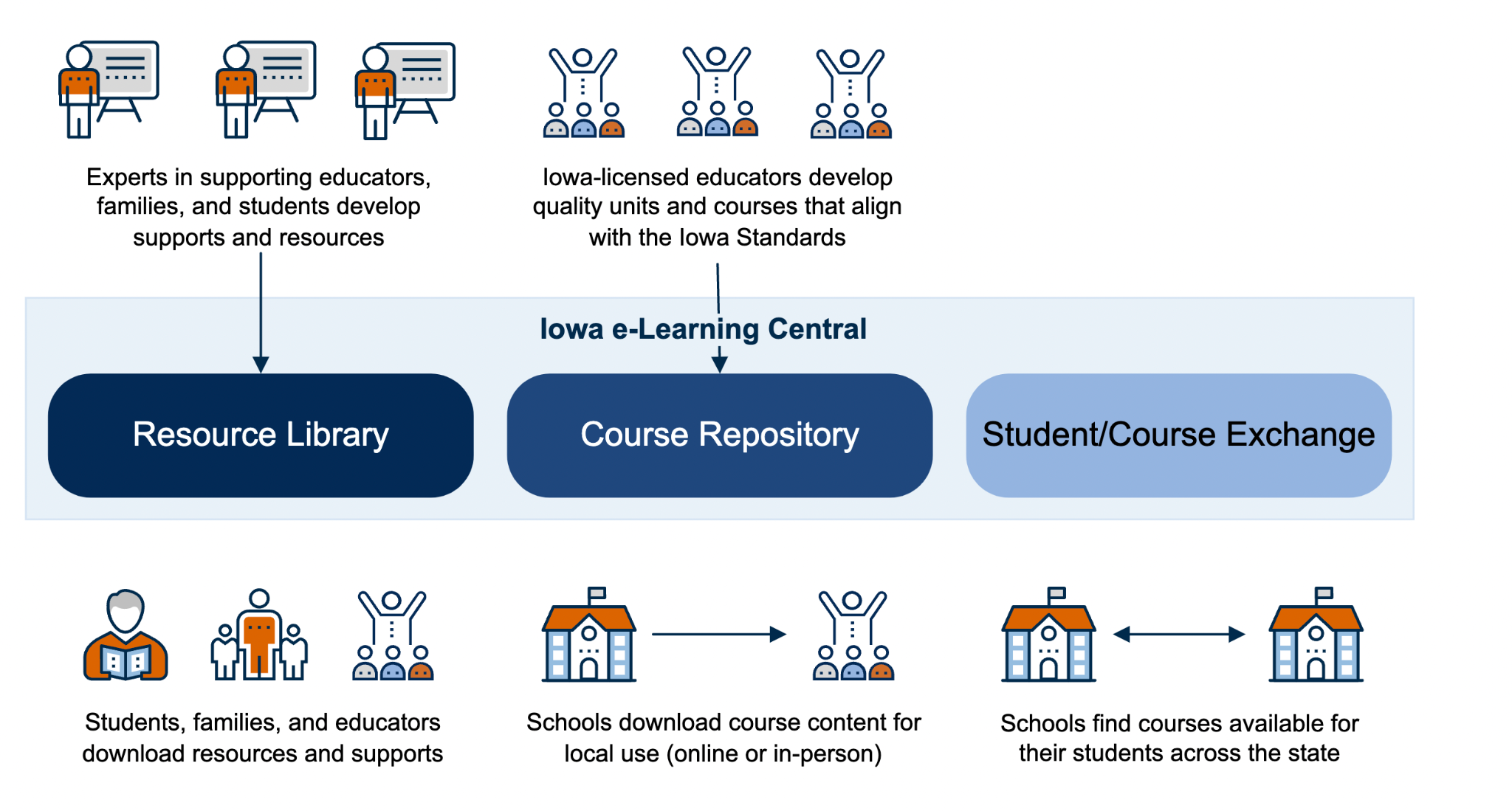 The Resource Library provides a place for educators, families, and students to access expert-developed resources and supports to help them be successful partners in the online learning process and serves as a mechanism to provide ongoing feedback.
Topics include:
Communication
Collaboration
Mental and Physical Health
Organization
Work Completion
6
[Speaker Notes: Gwen:]
Course Repository
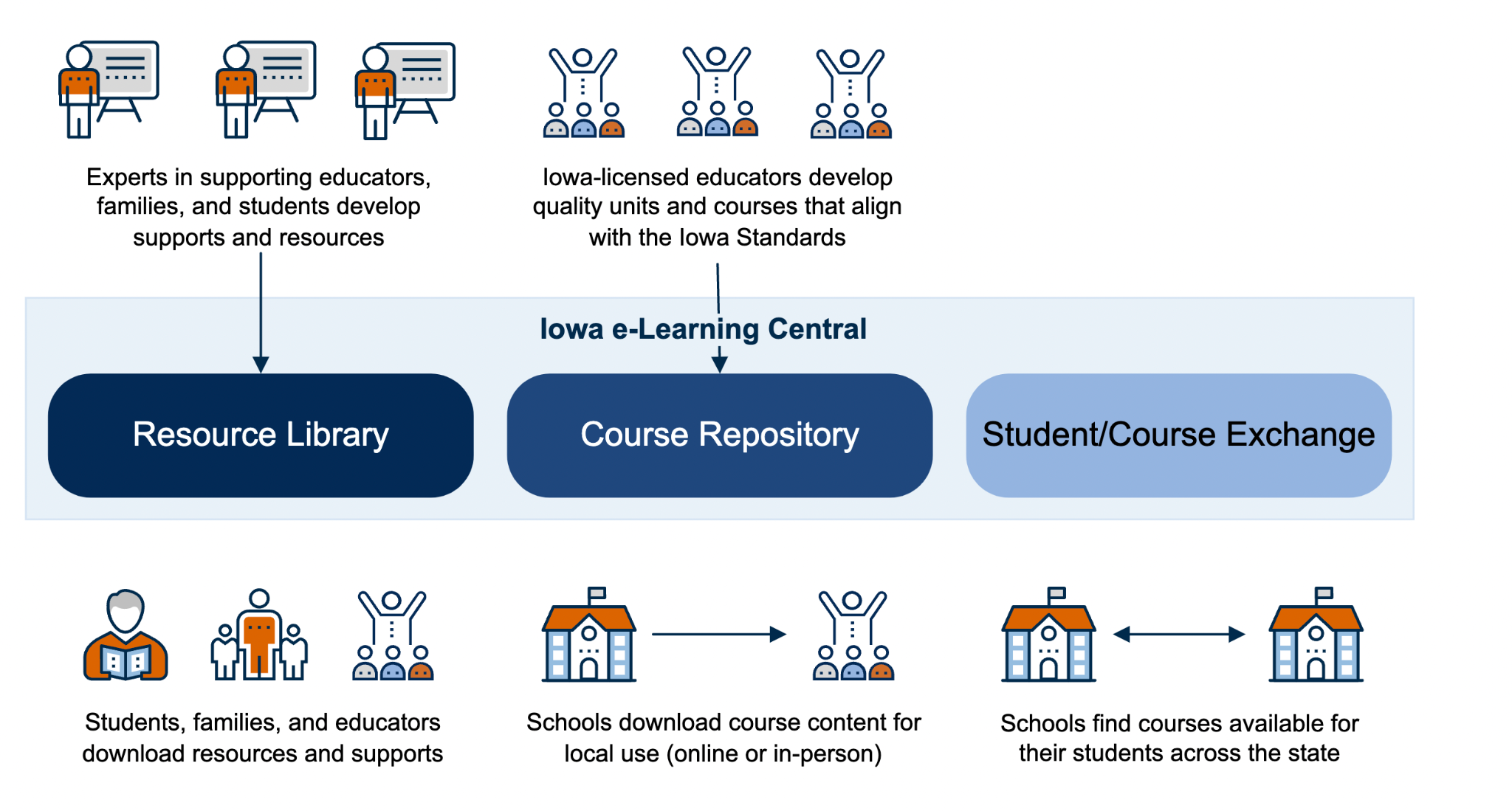 The Course Repository serves as a repository to access high-quality course and unit content developed by Iowa-licensed educators for use in classrooms. Its content:
Will expand across all grade levels and disciplines,
Currently only secondary content (6-12th grade)
Can be used online or in the classroom,
Can be adapted to meet local needs or taught as is, and
Is available to any school across the state.
[Speaker Notes: Gwen: Focusing on the Course Repository]
Student/Course Exchange
The Student/Course Exchange facilitates sharing of online courses so schools can offer their open seats to students in other schools or find seats needed for their students.

This is the next area of development. We anticipate that the Student/Course Exchange will open in the spring.
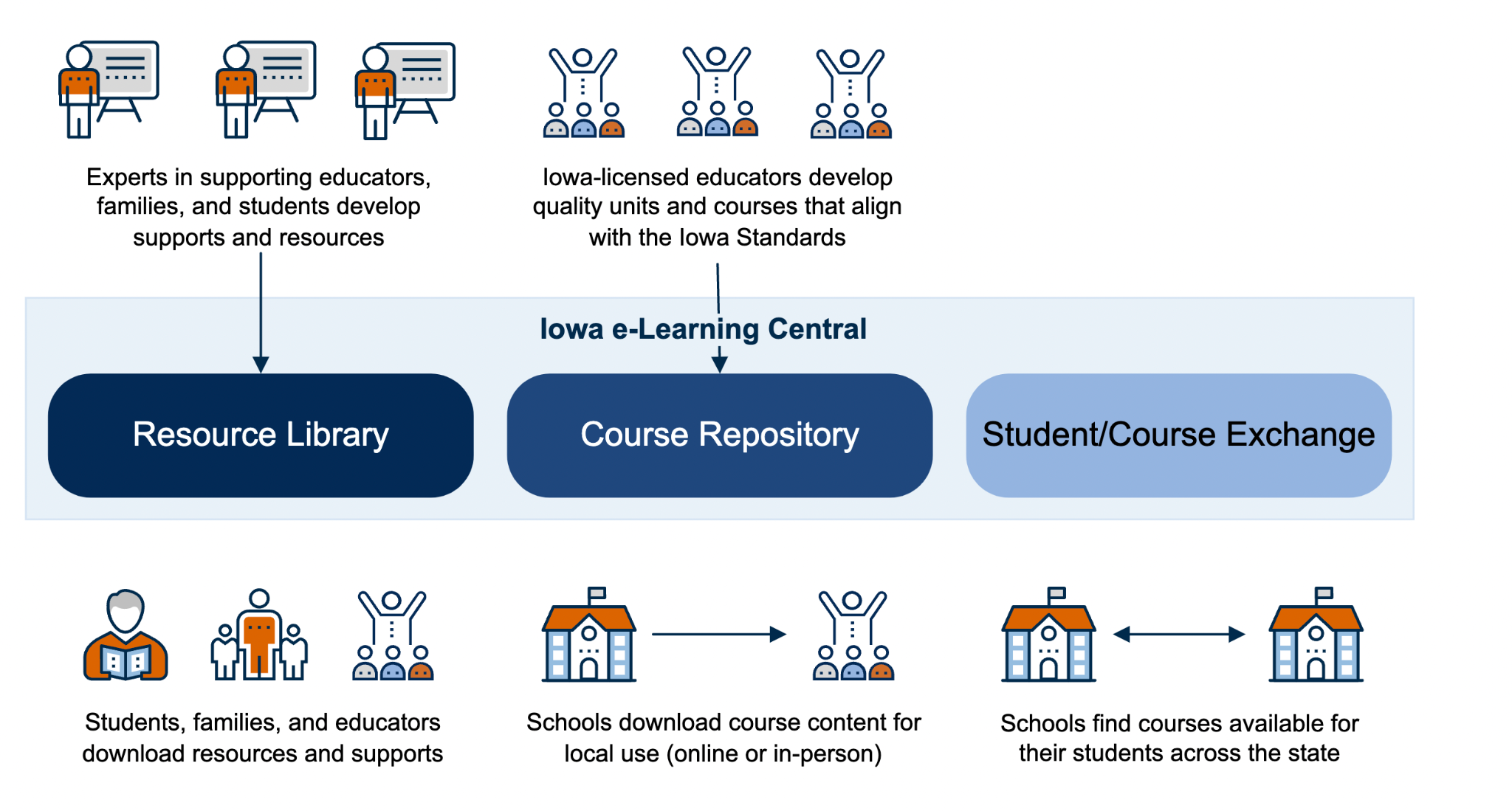 [Speaker Notes: Gwen:]
Iowa e-Learning Central
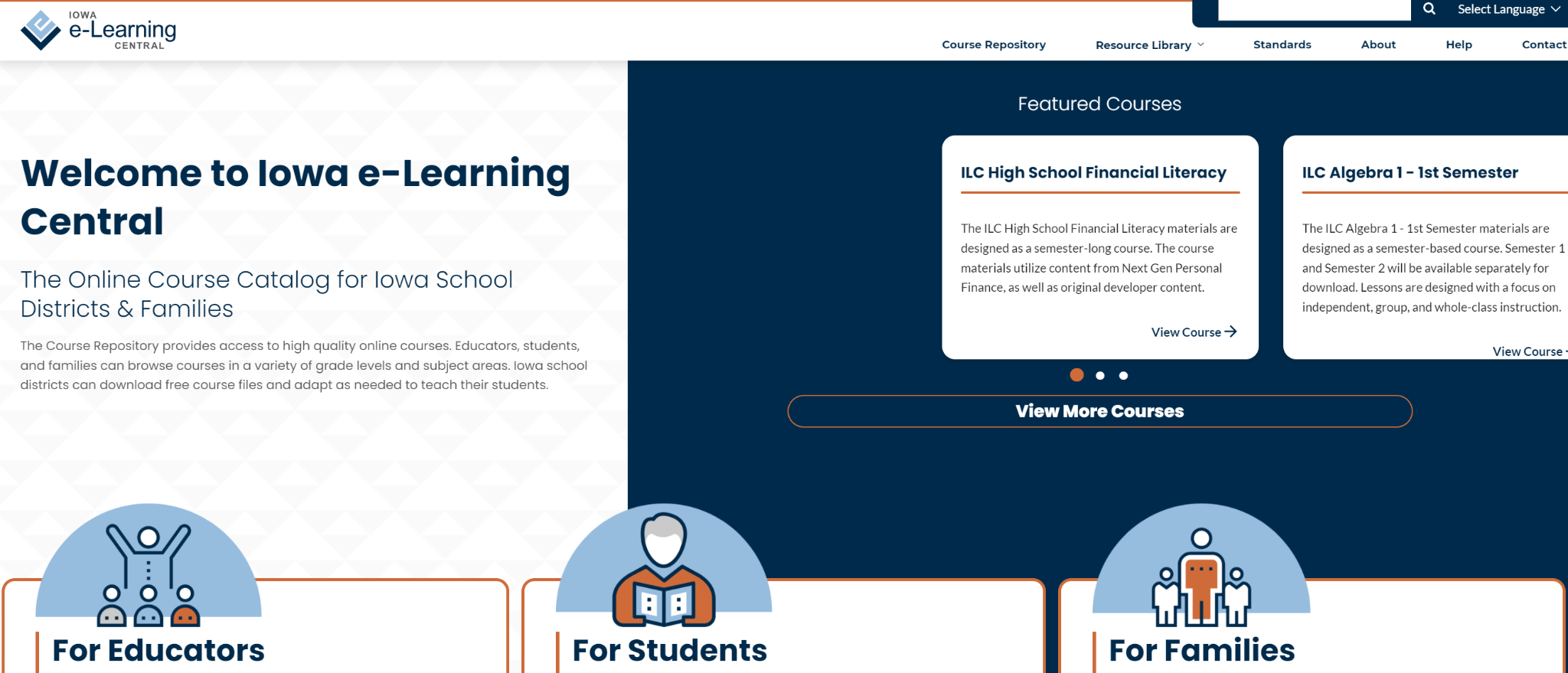 [Speaker Notes: Tina and Christi: We will take a few minutes to highlight the course repository]
What Courses Are Currently Available?
Secondary Courses
Single Semester
1st Semester of Year-Long Course
High School Financial Literacy
Science 
6th Grade Science
7th Grade Science (delayed)
8th Grade Science
Biology
Mathematics
6th Grade Mathematics
7th Grade Mathematics
8th Grade Mathematics
Algebra 1
Geometry
Algebra 2
English-Language Arts (ELA)
9th Grade ELA
10th Grade ELA
11th Grade ELA
12th Grade ELA
Computer Science Principles
[Speaker Notes: Christi]
What Courses Will Be Available in the Future?
2nd semester of full-year courses listed on previous slide
ELA 6th, 7th, and 8th
World History, US History, and Social Studies 6th, 7th, and 8th
Chemistry and Physics
Spanish 1
Physical education (PE)
High school business
High School family consumer science (FCS)
Elementary 
Work will begin in the summer of 2022
Additional middle school courses (e.g., PE, FCS, Health)
Additional courses needed by the field
11
[Speaker Notes: Christi]
Developed by Iowa Educators
34
22+
~300
Content Developers
Content Reviewers
Future Needs
12
[Speaker Notes: Tina]
Bid Process and Summer Work Timeline
December 2021: Applications for content experts were available (K-5 literacy, mathematics, social studies, and science) Bid closed January 20, 2022
Content experts will apply to guide and support the work of the content developers 
Hiring approximately 60 
February 2022: Applications for content developers will be available (K-5 literacy, mathematics, social studies, and science) 
Content developers will apply to develop units and teacher materials 
Hiring approximately 250 
April - June 2022: Prep work
Completing instructional design workshops 
July 11 - July 13, 2022: Summer Event
Unit development begins
[Speaker Notes: Tina]
Demonstration
[Speaker Notes: Connor:]
Questions About Access
Who has access?
Anyone can view the course descriptions and resources without a login.
Educators with permission can download courses.
We recommend that schools and districts identify one or two people to download courses.
Load into a local LMS (e.g., Canvas) to review the course content.
How do we give someone permission?
Users with a portal account can request the ILC district or building role, and the district’s portal security officer can approve or deny access. Directions are here
What is the difference between the district- and building-level roles?
There is no difference for downloading course files
The roles will be meaningful in the course exchange later this year
Check the directions for details
15
[Speaker Notes: Connor:]
Questions and Answers
[Speaker Notes: Gwen/Stacie:]
Questions? Contacts
Iowa e-Learning Central Website
Iowa e-Learning Central Contacts:
General Questions
Gwen Wallace Nagel at gwen.nagel@iowa.gov
Stacie Stokes at stacie.stokes@iowa.gov 
Content Development, Bid Process and Summer Work
Tina Wahlert at tina.wahlert@iowa.gov
Christi Donald at christi.donald@iowa.gov
Technical Questions
ILC Help Desk at ilchelp@iowa.gov
[Speaker Notes: Gwen:]